와인 전문 기업 ㈜에프엘코리아                            브랜드 문의 02)449-3151
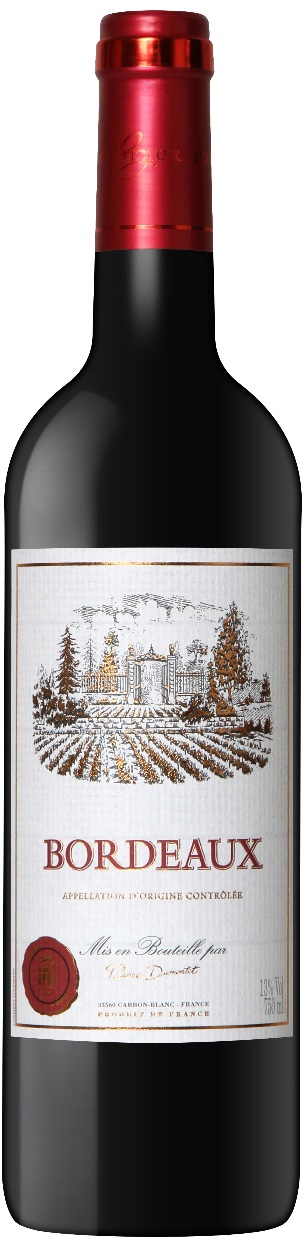 BRAND STORY / 브랜드 스토리
피에르 깡가르에 의해 1844년 설립 오랜 역사를 가진 프랑스 와인의 명가 슈발 깡까르는 보르도 대표산지인 보르도, 메독, 생떼밀리옹 등 광범위한 지역의 와인들을 공급하고 있습니다.  좋은 와인 생산자와 파트너쉽뿐만 아니라 자체 소유한 포토밭들의 브랜드들까지 AOP 레드 와인을 중심으로 좋은 품질을 인정받고 있습니다.
피에르뒤몽떼 브랜드는 양조가의 이름을 걸고 출시한 가성비 보르도 레드 제품으로 멜롯 기반으로 부드러운 맛에 좋은 밸런스를 보여줍니다.
PRODUCT INTRODUCTION / 제품 소개
피에르뒤몽떼 루지(레드)2017
생산지역 및 등급: 보르도 AOP
포도품종:  멜롯60%, 까베르네 쇼비뇽 40%
짙은 루비 레드
복합적인 과일 및 오크 힌트의 아로마
미디엄 바디의 부드러운 탄닌 그리고 이어지는 과실의 여운 

SELLING POINT / 주요 판매 포인트 및 한 줄 평
대중적인 스타일의 보르도 클래식 레드와인
와인의 명가 슈발깡가르
피에르 뒤몽떼